Aide et protection de la jeunesse Partie 2 / Chapitre 6
Le recours aux mesures contraignantes:
Parcours d’un mineur en danger:

               		Bruxelles
				(Cocof)
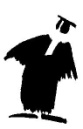 Avec le soutien de l’A.S.B.L. Avocats des Jeunes
Situation juridique à Bxl après la communautarisation:
En Wallonie:

		Décret de l’aide à la jeunesse du 4/3/1991

En Flandre:

		Décret relatif à l’assistance spéciale à la jeunesse du 4/4/1990 abrogé et remplacé par le décret du 7/3/2008 relatif à l’assistance spéciale à la jeunesse (+ décret 4/5/2004 relatif au statut du mineur dans le cadre de l’assistance spéciale.)
A Bruxelles, pourquoi cela a-t-il pris tant de temps ?
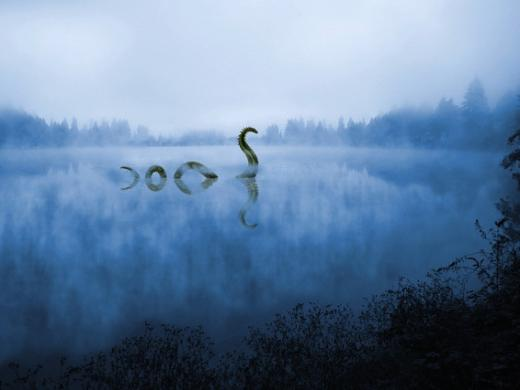 L’ordonnance bruxelloise,le Loch Ness de l’aide à la jeunesse
Raisons administratives et complexité institutionnelle:
2 arrondissements admin. : Bruxelles capitale et Flandre.

2 régimes linguistiques (bilingue et flamand)

Une multitude d’institutions:
  		- Etat fédéral.
  		- Commission communautaire commune
   		- Communauté française
   		- Communauté flamande
Questions qui se posent à Bxl:
Peut-on rattacher le jeune et sa famille à une législation communautaire existante ?

Doit-on au contraire créer un système totalement autonome avec des services et institutions propres ?

Quels critères utiliser pour voir la norme 
   applicable ?
Réponse apportée par le conseil d’état: (avis n° L 22.468/9)
Les principes:
1) La compétence des Communautés: Art. 5 §1,II 6° L 8/8/1980: l’aide et la protection de la jeunesse appartient aux Communautés. Celles-ci sont donc seules compétentes pour légiférer et mettre en œuvre des mesures spécifiques d’aide aux personnes.
2) Applicabilité des décrets communautaires à Bruxelles: Les décrets relatifs à l’aide à la jeunesse sont directement applicables dans la région Bxl-Capitale à l’exception des dispositions qui impliquent la mise en œuvre de mesures contraignantes. 
3) Matière monopersonnalisables: Dans la région Bxl-Capitale, les Communautés sont aussi seules compétentes pour les matières qui se rattachent à leur compétence exclusive ( matières monopersonnalisables ) ex: services,…
4) Matières bipersonnalisables: La Commission communautaire commune est par contre compétente pour les matières personnalisables qui ne peuvent pas être rattachées exclusivement à une Communauté (Art. 135 Constitution + 60 et 63 L spéciale 12/1/1989 relative aux institutions bxl et art. 128 Constitution a contrario.) Ces matières sont dites bipersonnalisables
5) Rejet de la théorie de rattachement: Les mesures contraignantes prévues par les décrets communautaires ne s’appliquent pas en fonction d’un choix que les parties feraient (En effet, au moins une de ces parties est opposée à la mise en œuvre de ces mesures sur base volontaire, elle n’acceptera donc pas de mesures contraignantes.) Il n’appartient pas non plus à une instance communautaire de rattacher d’office les parties au décret d’une des communautés.(Théorie des critères de rattachement rejetée par le conseil d’état.) 
6) Obligation d’une législation autonome: Comme ces matières relèvent des matières bipersonnalisables et que la Cocom ne peutpas légiférer pour rattacher une situation à la législation de telle ou telle Communauté, le Conseil d’état considère que la Cocomdoit prendre une législation autonome qui définit les règles de compétence du tribunal de la jeunesse (aux niveaux territorial et matériel) et les mesures qu’il peut prendre. Cela sera fait par le biais de l’ordonnance du 29/04/2004.
7) Création de services spécifiques: Si la région Bxl-Capitale ne souhaite pas se doter de services spécifiques mais plutôt recourir aux services créés par chaque Communauté, elle doit passer un accord de coopération avec celles-ci. 
	Un accord de coopération sera passé entre les communautés le 11/05/2007.
Comment se répartissent les compétences entre les différentes entités?
L’Etat fédéral reste compétent pour:
Les mineurs délinquants et les règles de procédure devant les
tribunaux de la jeunesse lors du passage à la contrainte pour les mineurs
en danger.
Les Communautés française et flamande:
Matières monopersonnalisables et donc pour l’aide volontaire en ce
compris à Bruxelles. (Choix des personnes. Changements possibles.)
Services et institutions
La Commission communautaire commune:
Matières bipersonnalisable et donc l’ordonnance bruxelloise permettant
le recours à des mesures contraignantes.
Conditions pour l’entrée en vigueur ?
- Voter l’ordonnance: promulgation: 29/04/2004 
- Avoir un accord de coopération: 11/05/2007
- Le faire avaliser par les différentes instances.
- Fixer une date d’entrée en vigueur: collège de la
Commission communautaire commune.

(Art. 17. L'article 13 entre en vigueur le jour de la publication de la présente
ordonnance au Moniteur belge.
Les autres articles entrent en vigueur après que l'accord de coopération- prévu
à l'article 13 ait reçu les assentiments requis, à la date fixée par le Collège
réuni de la Commission communautaire commune.)
1 octobre 2009
Structure de l’ordonnance:3 parties importantes:
-> Définition (Art. 2) - Compétences territoriale (art.3)
et matérielle (art. 8 et 9) 

-> Droits des jeunes et de leur famille. (art. 4 à 7)

-> Mesures et procédure. (art. 10 à 14)
A quels jeunes, l’O.bxl. s’applique-t-elle ? Art. 3. La présente ordonnance s'applique :1° aux jeunes dont la résidence familiale est située dans la Région de Bruxelles-Capitale 2° subsidiairement, aux jeunes qui, sans avoir de résidence connue en Belgique, se trouvent sur le territoire de la Région de Bruxelles-Capitale 3° aux personnes qui font partie de la famille ou des familiers des jeunes;4° aux personnes physiques et morales qui apportent leur concours à l'exécution de décisions individuelles prises par les autorités judiciaires en matière d'aide à la jeunesse et de protection de la jeunesse sur la base de la présente ordonnance.
Dans quels cas, le juge peut être saisi ? Art. 8.  - la santé ou la sécurité d'un jeune est actuellement et gravement compromise, - l'aide volontaire, qui a dû être préalablement envisagée, a été refusée ou a échoué.Définition: La santé ou la sécurité d'un jeune est considérée comme actuellement et gravement compromise lorsque son intégrité physique ou psychique est menacée:* soit parce que le jeune adopte de manière habituelle ou répétée des comportements qui compromettent réellement et directement ses possibilités d'épanouissement affectif, social ou intellectuel, * soit parce que le jeune est victime de négligences graves, de mauvais traitements, d'abus d'autorité ou d'abus sexuels le menaçant directement et réellement.
Compétence matérielle liée à l’urgence: Art. 9. nécessité urgente de placer l’enfant, l'intégrité physique ou psychique du jeune est exposée directement et actuellement à un péril grave,  l'intérêt du jeune ne permet pas d'attendre l'organisation et la mise en route de l'aide volontaire,
Loi, ordonnance, décret: quelles règles  va-t-on appliquer ? Règles de procédure:  LOI 8/4/1965: copie décision, accès au dossier, présence de l’avocat, délais d’appel et d’opposition, compétence territoriale…Règles de fond: ordonnance bruxelloise: champ d’application de la loi, types de mesures, conditions d’accès au tribunal,…
Procédure classique
Art. 8 de l’ordonnance bruxelloise
PROCUREUR DU ROI:
Clé d’accès au tribunal.
Peut seul saisir le tribunal sur base
de l’article 8 ( + art. 63 ter L 8/4/65)
Conditions:
- Santé ou sécurité actuellement
gravement compromise.
- Echec de l’aide volontaire
(préalable obligatoire.)

(rappel: pas mineur 36,4°)
S.A.J. de Bruxelles:
Echec de l’aide ou de
sa mise en œuvre.
+ Danger.
OCJ VCK:
Echec de l’aide +situation inquiétante
Parcours d’un mineur en danger à Bruxelles.Procédure non urgente – phase préparatoire
Juge de la jeunesse: (art. 10)
Investigations.
Types de mesures: (ordonnance)
Surveillance, guidance, placement.
Liste fermée (pas de « notamment »)
Cumul possible (une ou plusieurs)
But: restaurer le bon fonctionnement
de la famille du jeune.
Distance: favoriser travail de
proximité
Règles de procédure: loi 8/4/65.
Durée maximale des mesures: 
6 mois sauf prolongation.
PROCUREUR DU ROI:
- Saisit le juge de la
Jeunesse sur base de
l’article 8 par des
réquisitions.
- S’ouvre une phase
préparatoire d’une
duré de 6 mois.
-Suite à celle-ci le 
dossier est transmis au
 PR pour citation
PHASE PROVISOIRE: 6 Mois
Cour d’appel:
Appel des ordonnances
est possible, mais pas
 l’opposition.
Procureur
du Roi
Reçoit le
dossier du juge
de la jeunesse
et cite à l’audience
publique dans les 2 
mois.
SAJ ou
OCJ VCK
Procureur
du Roi
Juge de la
jeunesse
Assure lui-même le
suivi des décisions.
Pas de fonction de
directeur.de l’aide
à la jeunesse
!
Mesures que le juge peut prendre:
1° donner une directive pédagogique aux personnes investies de l'autorité parentale à l'égard du mineur ou qui en assument la garde;
	2° soumettre le jeune à la surveillance du service social compétent en lui imposant éventuellement les conditions suivantes :a) fréquenter régulièrement un établissement scolaire d'enseignement ordinaire ou spécial;b) suivre les directives pédagogiques et médicales d'un centre d'orientation éducative ou d'hygiène mentale;c) avoir régulièrement un entretien avec l'assistant social compétent;
	3° ordonner une guidance familiale, psychosociale, éducative et/ou thérapeutique pour le jeune, sa famille et/ou ses familiers;
	4° imposer au jeune, à sa famille ou ses familiers un projet éducatif,
	5° imposer au jeune de fréquenter un service semi-résidentiel;
6° permettre au jeune, s'il a plus de 16 ans, de se fixer dans une résidence autonome ou supervisée et de prendre inscription au registre de la population du lieu de cette résidence;
	7° en cas d'urgence, placer le jeune dans un centre d'accueil;
	8° placer le jeune dans un centre d'observation et/ou d'orientation;
	9° placer le jeune dans une famille ou chez une personne digne de confiance;	
	10° décider, dans des situations exceptionnelles, que le jeune sera hébergé temporairement dans un établissement ouvert approprié en vue de son traitement, de son éducation, de son instruction ou de sa formation professionnelle.
Parcours d’un mineur en danger à Bruxelles.Audience publique:
Tribunal de la jeunesse:
Types de mesures: (art.10)
                              Surveillance.
                              Guidance.
                              Placement.
Liste fermée (pas de « notamment »)
Cumul possible (une ou plusieurs)
But: restaurer le bon fonctionnement
de la famille du jeune.
Distance: favoriser travail de
Proximité
Règles de procédure: loi 8/4/65.
PROCUREUR DU ROI:
Avant la fin de la phase
provisoire le JJ renvoie
le dossier au  PR qui
saisit le tribunal de la
jeunesse par citation.
Sont convoqués:
Parents.
Mineurs + 12 ans
Avocat du jeune. 
Famille d’accueil
Procédure urgente
Art. 9 de l’ordonnance bruxelloise
PROCUREUR DU ROI:

Peut seul saisir le tribunal sur base
de l’article 9
Conditions:
- Nécessité urgente de placer.
- Intégrité physique ou psychique
actuellement et directement exposée
à un péril grave.
- Intérêt du jeune ne permet pas
d’attendre la mise en œuvre de l’aide
négociée.
S.A.J. de Bruxelles:
Echec de l’aide ou de
sa mise en œuvre.
OCJ VCK:
Echec de l’aide ou de
sa mise en œuvre.
Personne ou service
intéressés.
Procédure urgente (art. 9 et 11)
Cour d’appel:
Appel des ordonnances possible
mais pas opposition.(48h)
Procureur
du Roi
Procureur
du Roi
Dans le délai de
60 jours, le PR
saisit le juge de la
jeunesse de
réquisitions sur
base de l’article 8.
Art. 9
   ordonnance
Prend une mesure de placement
( visée à l’article 10 §1 7° à 10°)
Durée: 30 JOURS
renouvelable une fois.
Juge de la
jeunesse
Prévient SAJ ou CBJ qui tente de mettre l’aide volontaire en route.
Si pas d’accord        dans les 30 jours,
SAJ,CBJ prévient 24h avant JJ qui prolonge 
mesure ou renvoi vers PR pour article 8.
Si accord, homologation
demandée. Si jugement positif, la
mesure judiciaire est levée.
Délais d’appel et d’opposition:
Appel ordonnance juge pour MED ou MCL (sauf placement fermé): 30 jours (départ: remise ordonnance ou connaissance notification. Art. 52ter. + Art 203 CIC)

Appel ordonnance juge placement fermé MCL: 48h. (départ: remise ordonnance ou connaissance notification. Régime dérogatoire du droit commun. Art. 52 qter )

Appel jugement TJ pris sur base art. 36,4 / art 8 Ord. Bxl / art. 51 Code jeunesse (ancien 38 du D 4/3/91):   30 jours (départ: à dater du prononcé. Art. 58 + art. 203 CIC)

Opposition ordonnance: impossible (Art. 52 L65)
Opposition jugement: 15 jours (départ: à dater de la connaissance de la notification de la décision. Art 187 CIC).

Appel ordonnance sur base art 9 Ord Bxl ou 37-52 Ou 53 Code de la jeunesse: 48h (Art. 37-52 ou 53 du code de la jeunesse  (ancien 3ç du D 4/3/91) ou 9 Ordonnance bruxelloise 29/04/04 + art. 63 qter Loi 8/4/65 qui rend applicable l’article 52 qter Loi 65.)
Délais d’appel pour le parquet:

	-> Appel principal du procureur du Roi: idem parties (30 jours ou 48h)

	-> Si PR suit appel d’une partie: + 10 jours (Art. 203§1 CIC)

	-> Procureur général: 40 jours (Art. 205 CIC)

Les points de départ du délai d’appel est le même que pour les parties.

Forme de l’appel: L’appel se fait par une déclaration et le dépôt d’une requête circonstanciée au greffe du tribunal qui a rendu le jugement (art. 203 C.I.C.) ou au greffe de la cour d’appel (art. 204 al 2 C.I.C.) (voir vignettes suivantes)

Sauf si appel du parquet général: exploit d'huissier de justice contenant citation à comparaître devant le juge d'appel (Art. 205 C.I.C.). 
Cet appel doit aussi contenir les griefs spécifiques.